Семинар «Разработка стратегии в целях устойчивого развития российских кредитных организаций»



Москва
18 марта 2014 г.
Банковский сектор находится под давлением
2
Последствия для банков: хотя рентабельность не будет прежней – еще есть возможности
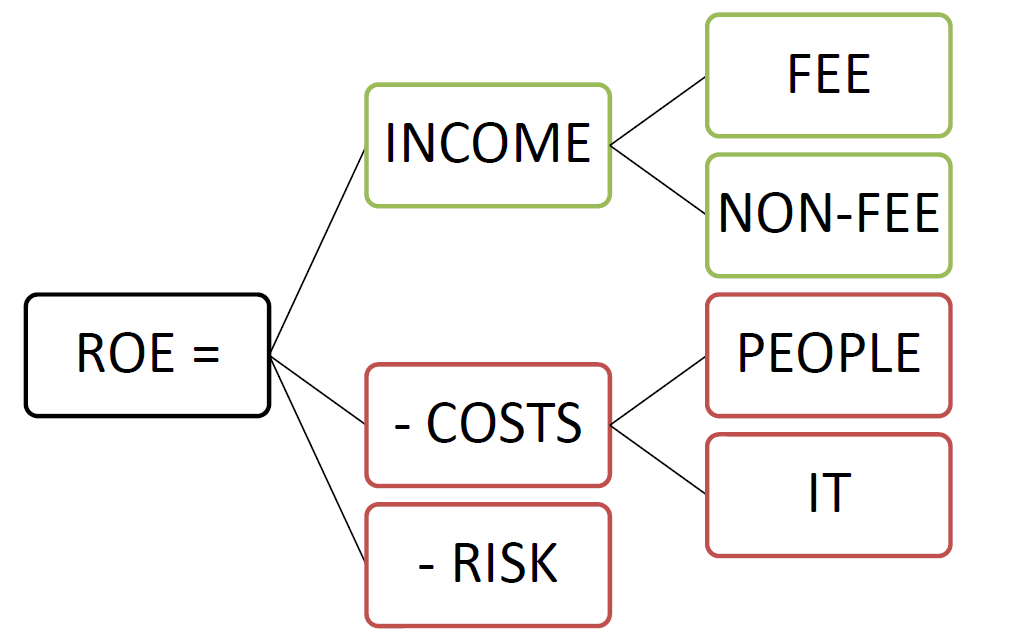 Платные
доход
Бесплатные
Люди
Расходы
Риски
3
Стратегия – необходимый инструмент
Банковский сектор – важнейший элемент глобальной, здоровой экономики
Завтрашний день банковской системы зависит от сегоднящних решений и действий руководства банков
Способствуют ли руководители обновлению и изменениям
Создают ли условия для усиления доверия потребителя/клиента
Привлекут ли таланты нового поколения
Когда нужны изменения – ключевую роль приобретает исполнение
4